Лекция на тему:        Ночлеги и привалы
Автор - Дохновская Ирина
1
Режим дня в походе  (24 часа)
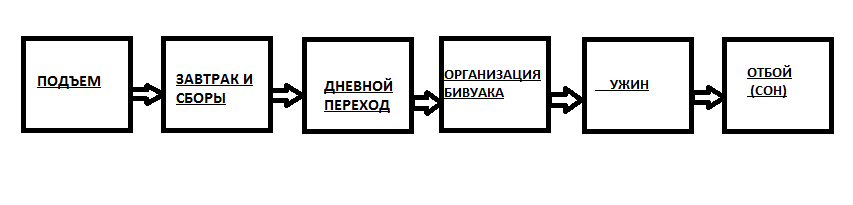 от 40 мин. до 2 часов
3-4 часа
8-10 часов
От 6 до 9 часов
2
График дневных переходов
По классике*:    30+5, 30+10, 45+10..15, 50..55+10..15
_____________________________________________________________
*-в нормальных погодных условиях, в зависимости от высоты, крутизны склонов, веса рюкзаков, состояния участников


Первый утренний переход для подстраивания к 
ритму нагрузок может быть - 20+5 мин. 

В плохую погоду переходы удлиняются 
                                     (50+10, 55+5, 60+10, 90+10, 120+10..15). 
Больше 2-х часов идти без привалов достаточно сложно
3
Окончание дневного перехода                       определяется …
целью;

рельефом на месте ожидаемого бивака (для производства бивачных работ в светлое время);

другими причинами (испортилась погода, темнота, усталость,заболевания).
4
Привалы - это способ восстановления сил
2/3 походного времени туристы      
       проводят на привалах


V=T2

где T - время «переработанное» (относительно нормы) за дневной переход
   и  V – время, необходимое организму на восстановление сил
5
По продолжительности привалы                        делятся на…
малые привалы (для отдыха, переодевания, ремонта);

обеденные привалы;

ночевки;

дневки.
6
Малые привалы
это наиболее короткие остановки в пути.

       Место малого привала определяется преимущественно временем переходов.

Время прибытия отсчитывается по приходу последнего.
7
Малые привалы (на живописном озере)
8
Малые привалы (отдых стоя)
9
Малые привалы (сон)
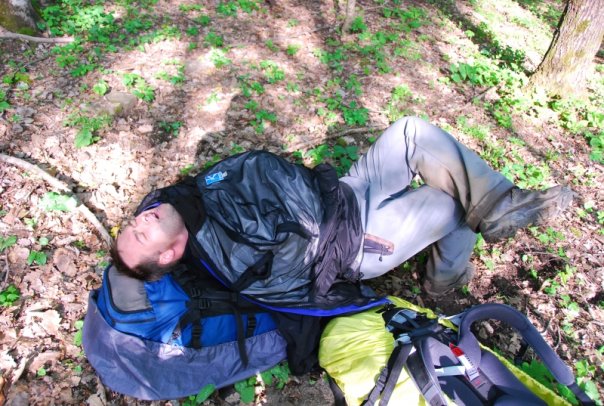 10
Малые привалы (на склоне)
11
Малые привалы (на удобном камне)
12
Малые привалы (на спуске с перевала)
13
Обеденные привалы
это более длительные остановки для 
отдыха и питания.

«+»: горячий обед незаменим.

Перекус – привал для отдыха и питания, 
исключающий приготовление пищи на 
костре. 

«+»: занимает менее часа, обычно используется
 для экономии светового времени.
14
Выбор места        для обеденного привала:
безопасность 

 наличие воды 

 наличие дров

 эстетизм и комфорт
15
Примеры обеденного привала   (укрытие от ветра и дождя)
16
Бивак (устар. бивуак)
это стоянка для ночлега вне населенного пункта; временное месторасположение путешественников, лагерь туристов, альпинистов и т.п
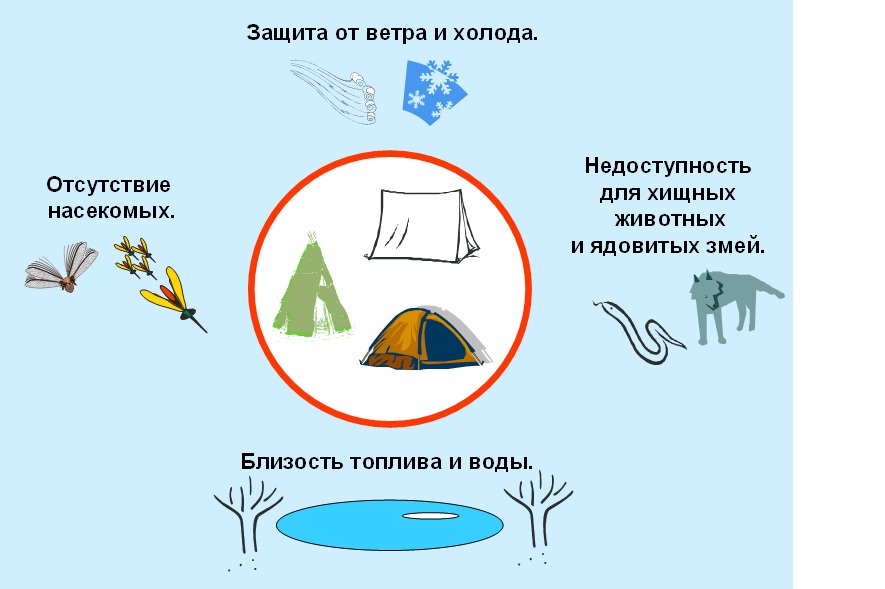 17
Безопасность при выборе места                             ночлега
18
Безопасность при выборе места                             ночлега
19
Удачный выбор места ночлега
20
Удачный выбор места ночлега
21
Организация работ на бивуаке
подготовка площадок под палатки и их установка;
заготовка дров и воды;
приготовление пищи.

        Все работы на биваке желательно 
проводить параллельно, т.е. одновременно
22
Вынужденная ночевка               (семеро в трёшке)
23
Ночевка вне зоны леса
24
Ночевка вне зоны леса
25
Выравнивание площадки
Рис. взят с сайта ТК МАИ
26
Защита от ветра- снежные стенки
27
Строительство укрытий                                           для  ночлега
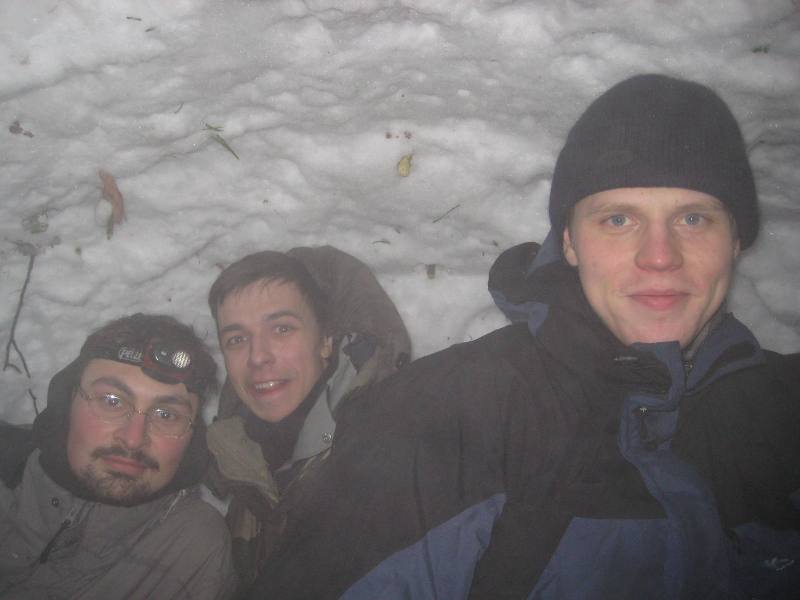 28
Дневка
-это когда группа останавливается на отдых на 
сутки (или полуднёвка- отдых на полндя).

Дневки организуются с целью более полного восстановления сил

Желательно делать дневки на каждый 8-11 день маршрута

Полезно по возможности помыться или вообще организовать баню.
29
Дневка:  что можно делать?
30
Дневка:  что можно делать?
31
Дневка:  что можно делать?
32
Дневка: что нельзя делать?
На бивуаках не следует
заниматься глупостями
33
Разведение костров
34
Условно костры можно        разделить по назначению:
35
Типы костров
36
Сухое горючее и дождь
у каждого пакет с герметизированными спичками;
                                   Взять из дома:
таблетки сухого спирта, огарок свечки,
кусочек органического стекла и т.д.

 В дождливую погоду для этих целей лучше
применять специальные жидкости на основе
парафинов типа Forester
37
Сухое горючее и дождь
Запомните:
ни в коем случае для розжига 
  нельзя употреблять бензин!
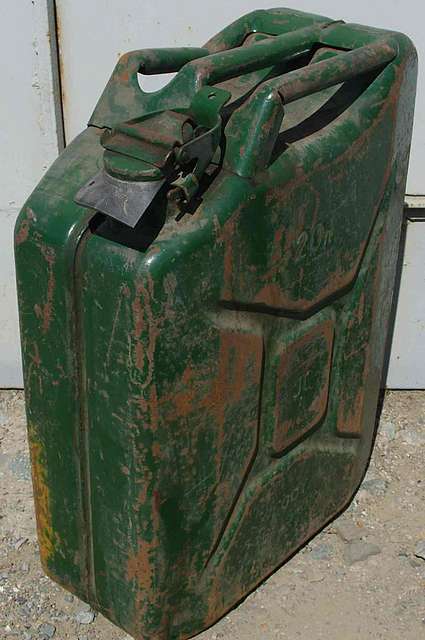 38
Выбор места для костра
не менее 5 метров от палаток;

укрыто от ветра и дождя каким-либо естественным укрытием;

в радиусе 1-го метра расчистить от всего, что способно гореть;
39
Правило «Треугольник костра»
40
Основные правила  разжигания костра
первый этап разведения костра – зажигание растопки;
растопку поджигают с самого низа, чтобы она хорошо прогорела;
как костер будет разгораться, в него кладутся все более толстые ветки и поленья (сухие);
пока не появятся угли, костер может легко погаснуть.
41
Полезные советы
Если дрова плохо разгораются - присыпьте их щепоткой соли.

Крупные куски бересты при горении сворачиваются в трубку, гася пламя, поэтому для поджигания растопки следует использовать небольшие, слегка согнутые пополам треугольные кусочки берёзовой коры. 
Если необходимо сохранить и перенести огонь на новое место, угли помещают в подручные ёмкости - пустые консервные банки или свёрнутую трубкой бересту, - пересыпанные землёй, мелкими камешками и золой
42
Экология
Весь мусор после бивуака сжигается, а банки обжигаются, потом плющатся камнями и закапываются в грунт или закладываются под валуны. Ещё лучше унести банки вниз. 

покидая место бивака, следует обязательно залить костер
43